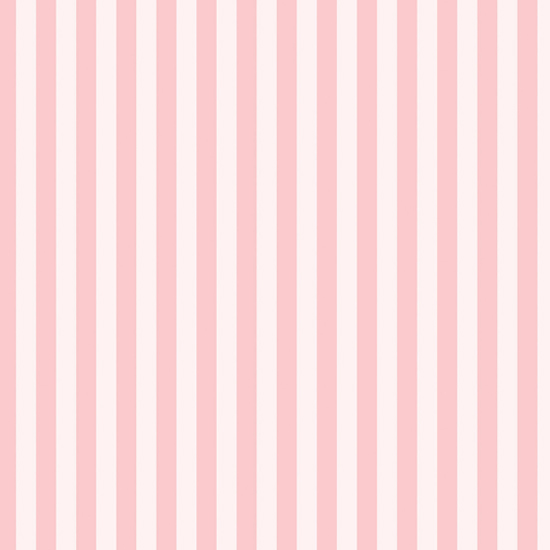 “Sweet Home ”
For Baby Care
مشروع مادة دراسة جدوى (حضانة مسائية)
بإشراف الدكتورة: نشوى مصطفى
عمل الطالبات:
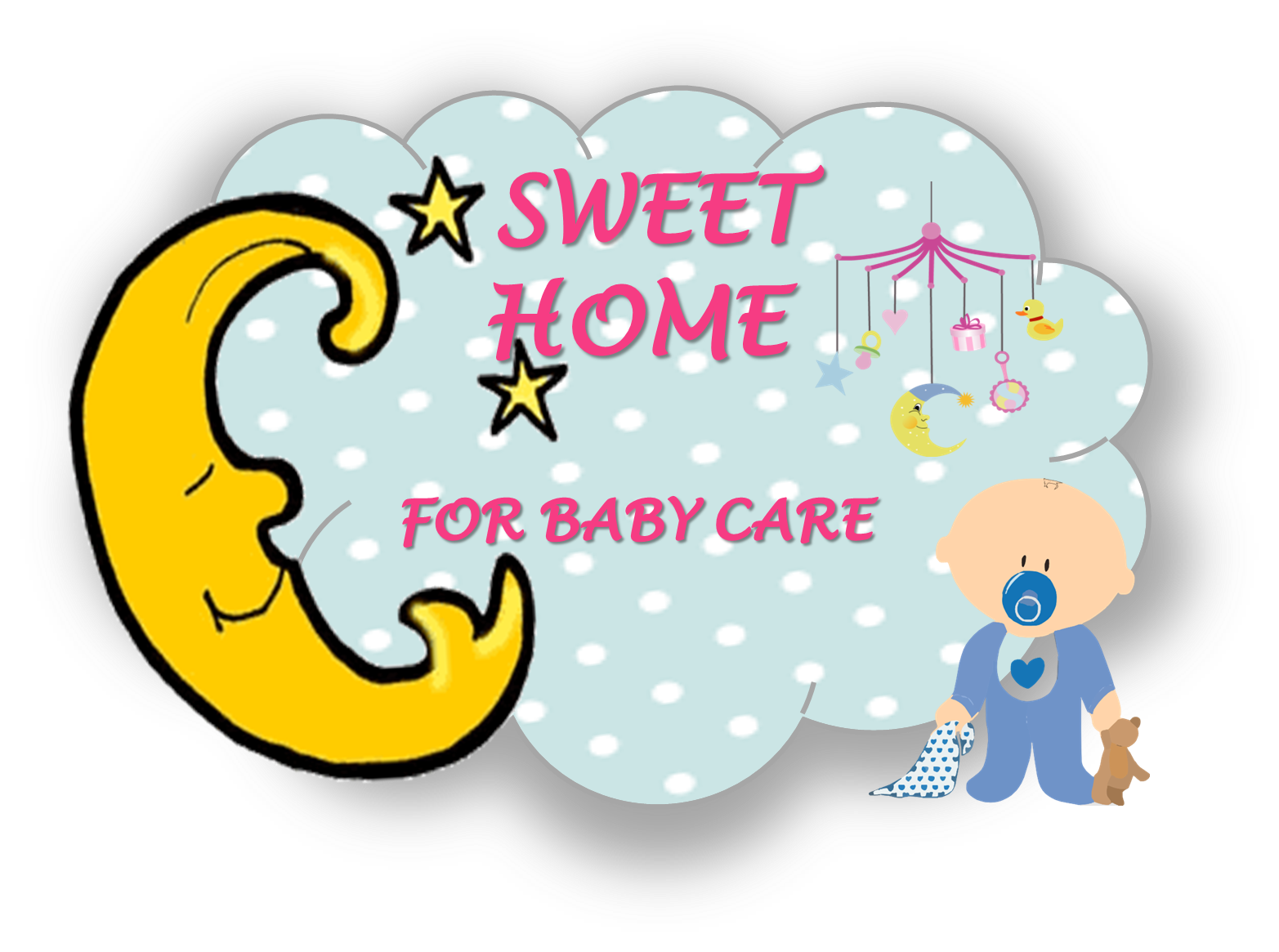 التحليل المالي:
التكاليف الرأسمالية:
حساب نسبة الاستهلاك والصيانة:
تكاليف التشغيل السنوية
تكاليف التشغيل السنوية
التكاليف الاستثمارية في المشروع
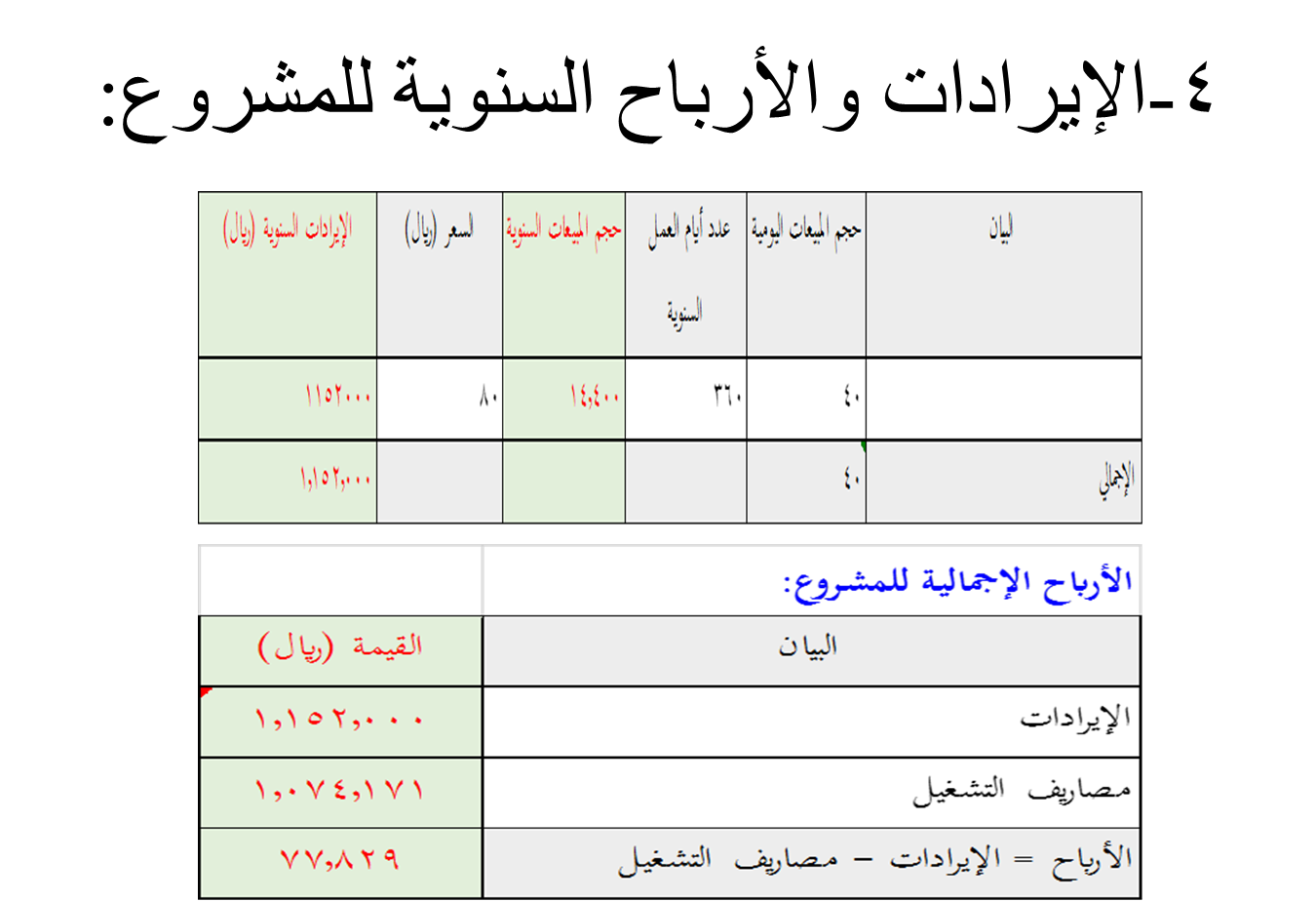 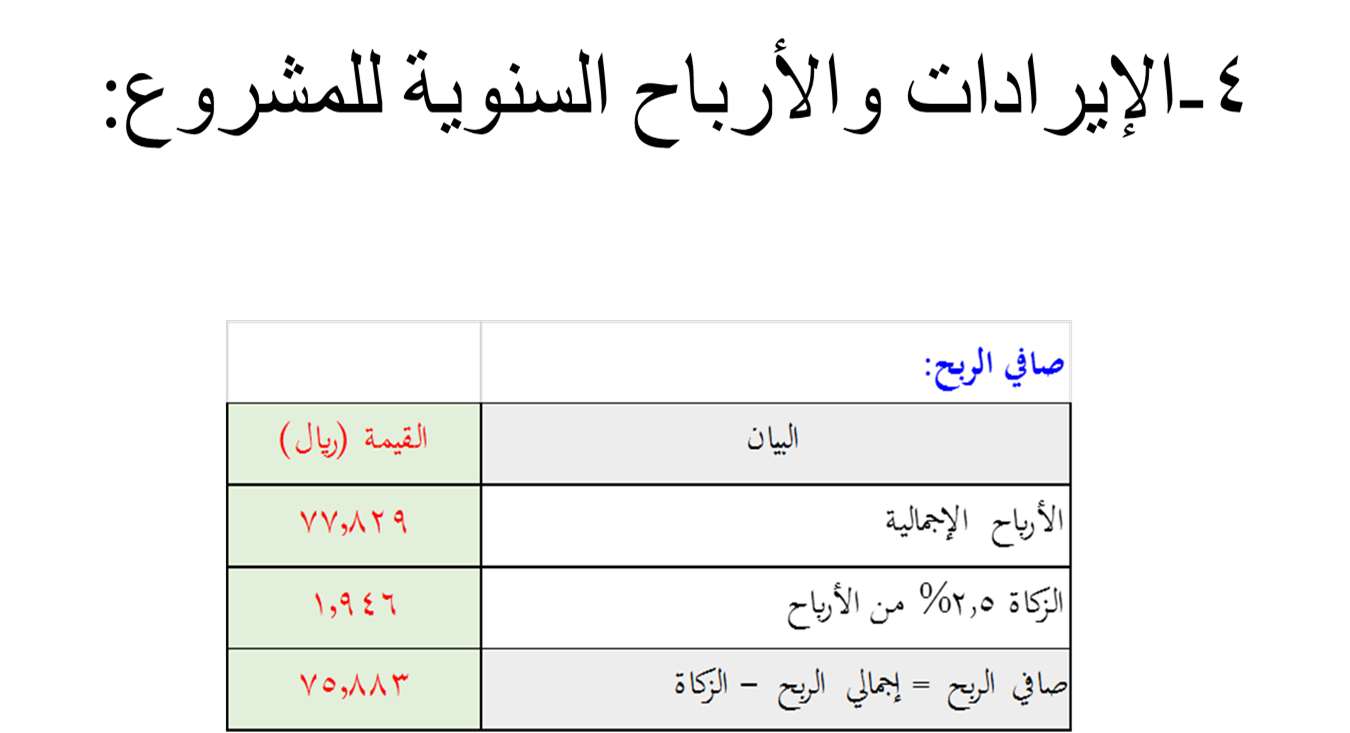 5-مؤشرات أداء المشروع
دراسة الجدوى الاقتصادية للمشروع
حساسية الربحية لمعدل الخصم:
يتضح أن المشروع مازال غير مجدي لان قيمة صافي القيمة الحالية عند معدل الخصم 25% سالبة.

-قياس درجة حساسية الربحية لتغير معدل الخصم من 10% الى 25%:

المرونة = التغيير النسبي في صافي القيمة الحالية / التغير النسبي في معدل الخصم
                      =(-0.12)
انخفاض حساسية ربحية المشروع لتغير معدل الخصم لان قيمة المرونة اقل من 1.

أذا ان أي ارتفاع معدل الخصم بمقدار1% يترتب عليه انخفاض صافي القيمة الحالية بمقدار(-0.12).
ثانيا: حساسية ربحية المشروع للتغير في الواردات والتكاليف:
تحليل احساسية للتغيرات والتكاليف في معدل الخصم الثابت
ارتفاع مدة الإنشاء من سنة إلى سنتين أي بزيادة قدرها 100% أدت إلى انخفاض صافي القيمة الحالية من   1474409- إلى 1540340- بنسبة 4.471%									
المرونة للتأخير في الإنشاء =4.471% / 100%  = 0.044 <1 أي أن حساسية ربحية المشروع للتغير في مدة الإنشاء منخفضة لأن قيمة معامل المرونة أقل من1.
تقدير حدود حساسية المشروع
1- نسبة المنافع (الايرادات) /  التكاليف الاستثمارية
1152000/ 1423232 = 0.809 
وذلك يعني ان التكاليف يمكن ان ترتفع 0.190 قبل تحول المشروع الى خساره

2- مقلوب نسبة المنافع/ التكاليف
1423232/ 1152000 = 1.235
وذلك يعني ان الانخفاض الاقصى في الايرادات سيكون بنسبة 0.235 قبل تحول المشروع الى خساره.

3- علاقة معدل الخصم ومعدل العائد الداخلي
معدل الخصم 10% < من معدل العائد الداخلي -40.9%
وهذا يعني ان أقصى ارتفاع لمعدل الخصم -40.9% وبعدها يتحول المشروع الى خسارة.
دراسة الجدوى الاجتماعية للمشروع
الربحية الاجتماعية = الربحية الاقتصادية + فائض المستهلك 

فائض المستهلك = (0.5 حجم المبيعات المتوقعه للمشروع * الفرق بين السعر الاصلي قبل تقديم المشروع للسلعة والسعر بعد تقديم المشروع للسلعة)

الربحية الاجتماعية = 77829 + ( 0.5 (14400) * (2500- 2400) ) = 797829
الآثار التنموية للمشروع
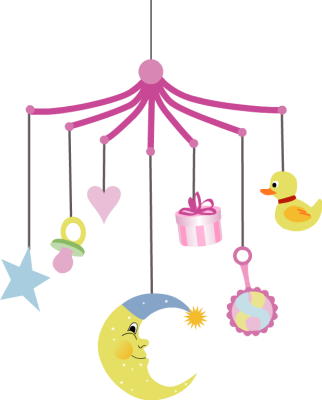 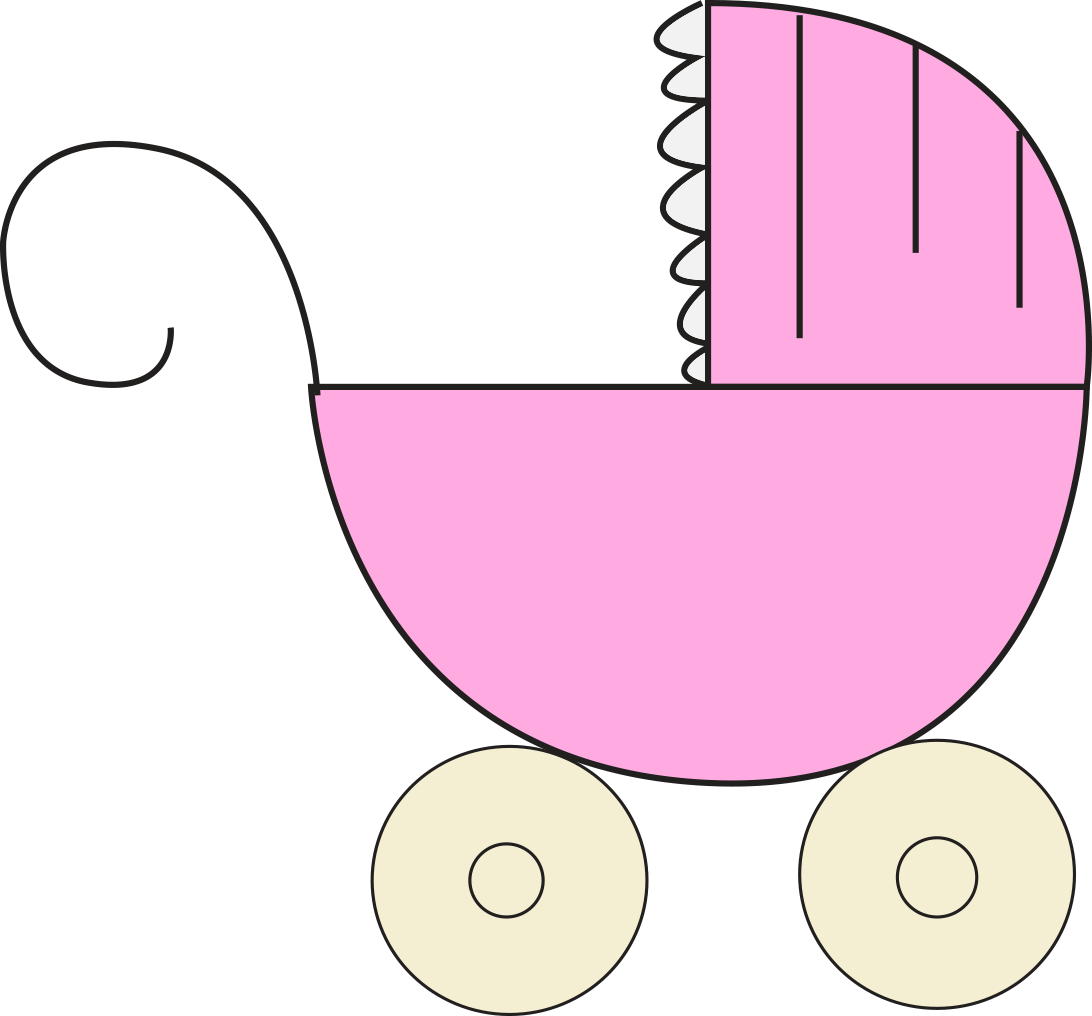 وشكرا 
لحسن
 استماعكم
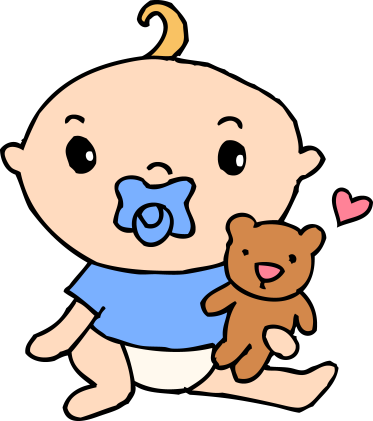